Készítette: Elek Vivien
Felkészítő tanár neve: Siteriné Nagy Judit
Iskola: Debreceni Csokonai Vitéz Mihály Gimnázium,
4032 Debrecen, Békessy Béla u. 12.
Korszerű háttértárolók
A kezdet
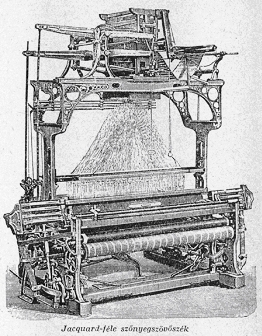 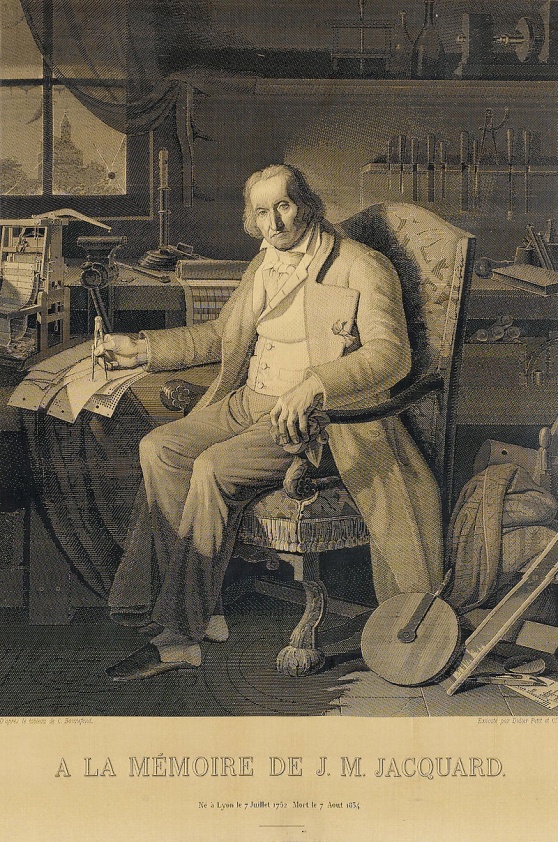 1805-ben Joseph Marie Jacquard felhasználta a lyukkártyát szövőgépéhez.
Megalkotta az első automatikus szövőgépet.
Lyukkártya és lyukszalag
Első adathordozók
Papír alapúak
Megfelelő kódrendszer szerinti perforálás
Külön lyukasztó és leolvasó
Lassú munka
Nem változtatható
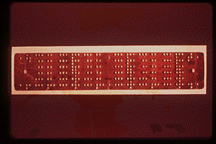 Adathordozók csoportosítása
"
ADATHORDOZÓ: Minden olyan hordozó anyag, amelyetaz emberiség információrögzítésre, -továbbításra használ(t).
"
Adathordozók
Elsődleges adathordozók
Gépi adathordozók
Pénztári szalagok,könyvelési bizonylatok, stb.…
Háttértárakon tároltdigitalizált anyagok
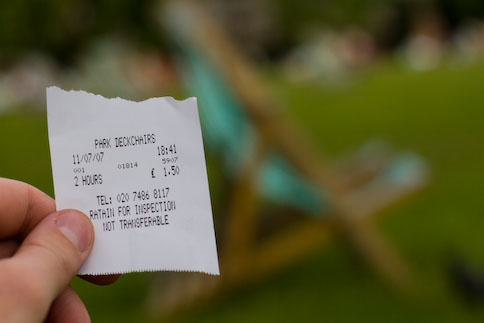 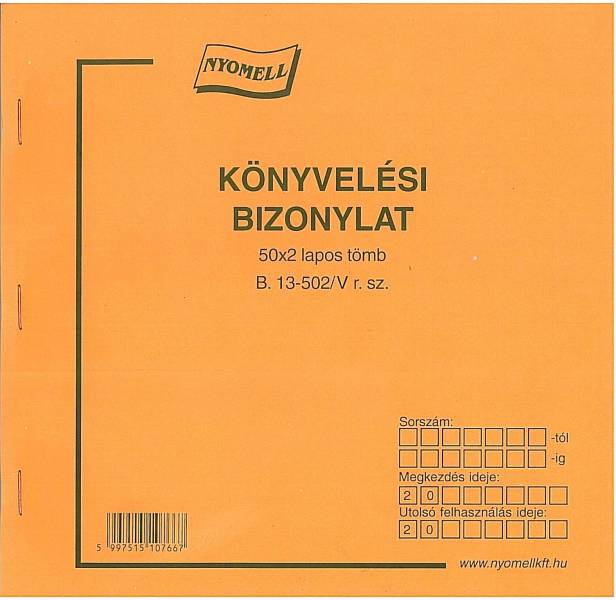 Háttértárak: 

Optikai háttértárolók (CD, DVD)
 Mágneses háttértárak
Története:
Ide tartoznak:
1895: Poulsen feltalálta a mágneses felvevőt
A mágnesszalagok és -lemezek megjelenésével a lyukkártya fokozatosan háttérbe szorult.


 Az 1980-as évekre alkalmatlanná vált a számítógépes adatok tárolására.
Merevlemez
Hajlékonylemez, Floppy

Előnyük: nagy adatsűrűség, alacsony ár, cserélhető.

 HDD-k jövője: a merevlemez egyre nagyobb,gyorsabb, és sokkal kisebb fogyasztású.

Nemsokára lesznek hibrid merevlemezek, amelyek ötvözik a két technikát.
A merevlemez főbb tulajdonságai
Tárolókapacitás: Mennyi adat fér rá: kezdetekben csak pár megabájt volt, manapság már 40 GB – 3 TB között mozog.

Írási és olvasási sebessége: Befolyásolja a lemez forgási sebessége (fordulat/perc)

Csatolófelület: hány bit mozgatható egyszerre. Ezen történik az adatátvitel

Több fajta létezik.
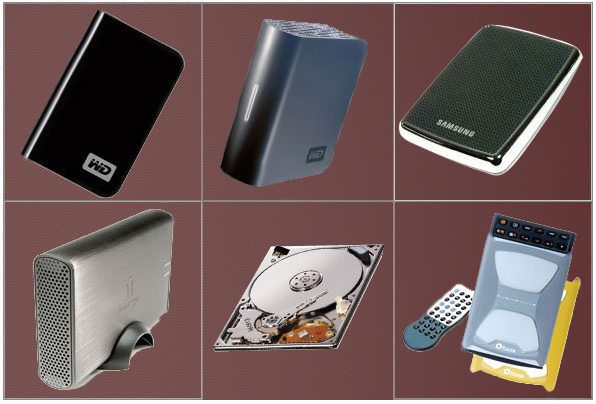 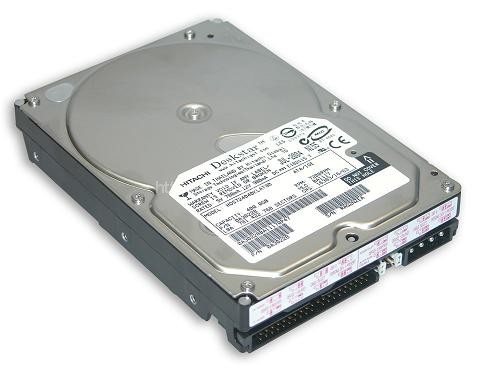 Merevlemez
A tárcsa egy merev fémkorong,ez hordozza a mágnesezhető réteget
Egy egységben több is van
A fej efölött mozog,nem ér hozzá a lemezhez
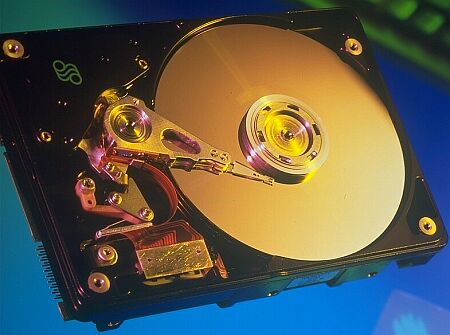 Sávok
Szektorok
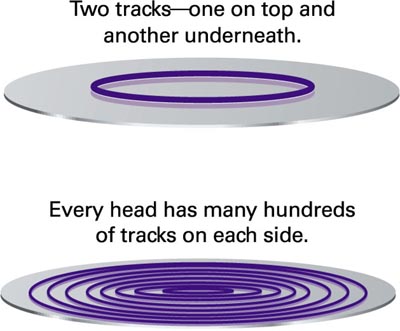 Cilinderek
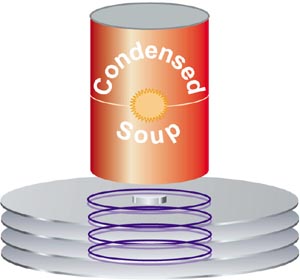 Felépítése:
Az író fej mágneses mintákat hagy a mágnesezhető anyagon
Az olvasófejben a mintázat feszültségimpulzusokat indukál
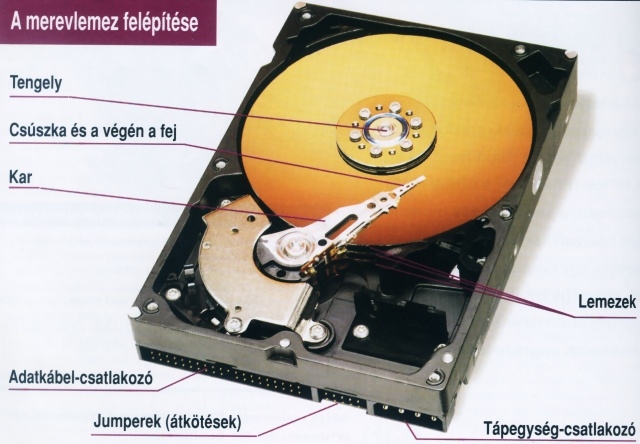 A mágnesezhető anyag nagy remanenciájú
Számottevő koercitív erővel rendelkezik
Szükséges:
Felhasználhatóságai:
Egy maximum 250 GB-os belső winchester
320GB információt tárolható külső merevlemez
Terrabájt méretű külső merevlemez.
Több terrabájtos, gyors merevlemez

Külső tárolóegység, nagy mennyiségű adat tárolására szolgál, akár számkombinációval, vagy ujjlenyomattal zárolható.
Otthoni internet felhasználó
Mobilis felhasználó

A letöltés nagymestere

A HD felhasználó

Az üzleti felhasználó
AZ ELEKTRONIKUS HÁTTÉRTÁRAK TÍPUSAI
Az elektronikus háttértárakat 3 fő csoportba sorolhatjuk:
Részletesebben a memóriakártya:
Hordozható
 Energia nélküli adatmegmaradás
Felváltja a hajlékonylemezeket írási tulajdonsága miatt. 
Az optikai lemezeket is, mivel kapacitása meghaladta őket.
Mérete kisebb, kezelése kevésbé körülményes.
Memóriakártya 

USB tár/PenDrive/USB Drive/USB Key/Flash Drive

 SSD
Compact Flash
Fajtái:
 CompactFlash (CF) Type I és CF Type II.
 xD Picture Card
 SmartMedia (SM)
 Secure Digital (SD)
 MultiMediaCard (MMC)
 Memory Stick (MS)
 Memory Stick PRO (MS PRO)
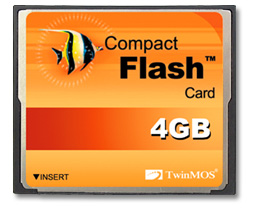 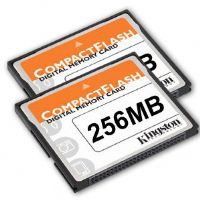 MMC-SD kártya
MMC
MultiMedia Card
7 érintkezős
kódolatlanul tárol
SD
Secure Digital
kódolt tárolás
9 érintkező
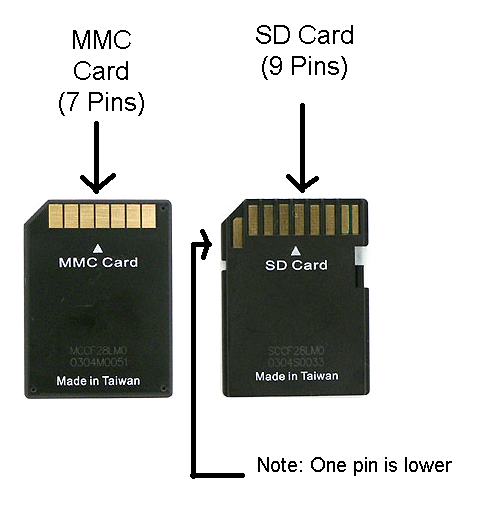 Mini, micro SD kártya
Az SD kártya kisebb változata.
 Nem sokáig élt a piacon hamar leváltotta a microSD.
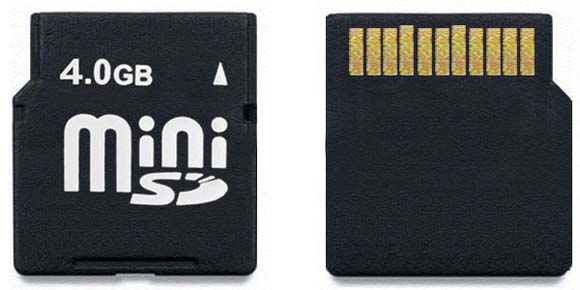 microSD
Legfiatalabbak 
Mobiltelefonokban használjuk 
Napjainkban fényképezőgépekben 
Navigációkban is alkalmazható.
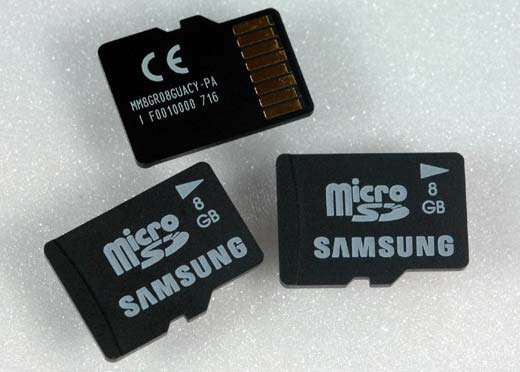 SSD (Solid State Disk)
Elektronikus háttértár
A jövőben a merevlemezeket válthatja fel
A HDD-nél kevésbé sérülékeny
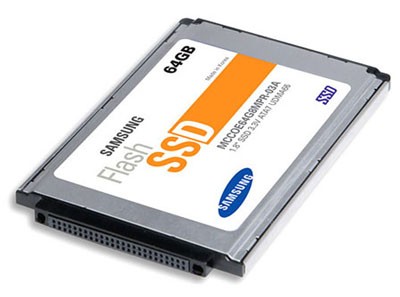 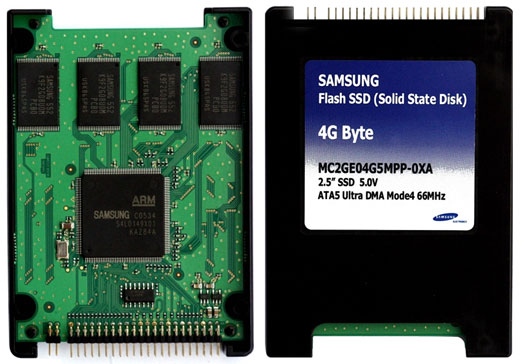 Az SSD összehasonlítása a HDD-vel:
Előnyök:
Hátrányok:
Gyors inditás: nincsenek lemezek, amiket fel kell pörgetni, illetve nincs író/olvasó fej

Mechanikai védelem: nincs mozgó alkatrész 

Teljesítmény: nem lassítja a meghajtó működését

Kis fogyasztás: hosszabb akkumulátor élettartam

Zajmentesség: az SSD teljesen csendes.

Súly: kisebb, mint a HDD
Ár: az ár/gigabájt érték 

Kapacitás: lényegesen kisebb

Limitált íráslehetőség: a flash memóriák tárolórekeszei nem írhatók a végtelenségig

Nagyobb sebezhetőség: nem-fizikai hatásokkal szemben (hirtelen áramszünet,) sebezhetőbb.
Érdekesség:
Sony PlayStation
Wii
A Nintendo  hetedik generációs eszköze
Rendelkezik hordozható (SD) memóriakártyával vagy belső Flashmemóriával
Memóriakártyára írja a játékok mentéseit.
 A konzolok ilyen adatmentést használnak.
Ezek gyártói készítettek minden típusnak egy saját mentéskártyatípust. 
A játékkonzolok a saját típusú mentéskártyán kívül még néhány más típust is elfogadnak.
A pendrive története
Trek cég
izraeli M-Systems cég
Kifejlesztésének elsőségét több cég is magának igényli.
Először forgalmazta a 2000-es év elején.
1999. október 12-én regisztrált egy honlapot, mellyel a pendrive-megoldásuk reklámozását célozták. 
 2001-ben IDEA díjat nyert. 
2000. december 15-től lehetett vásárolni tőlük.
Tulajdonsága:
Más nevei:
10 évig megőrizni az adatokat, és egymillió írás-törlési ciklust is kibír. 
Önállóan nem képes adatcserére, csak személyi számítógépre.
Jellemző adatátviteli sebessége USB 2.0 feltételek megléte esetén 60 MB/s, USB 1.0 szabványnál kb. 1,5 MB/s.
USB-flash-tároló,
USB-kulcs,
 Tollmeghajtó
Ismert jellemzője hogy akár kedvenc figurád is lehet pendrive 
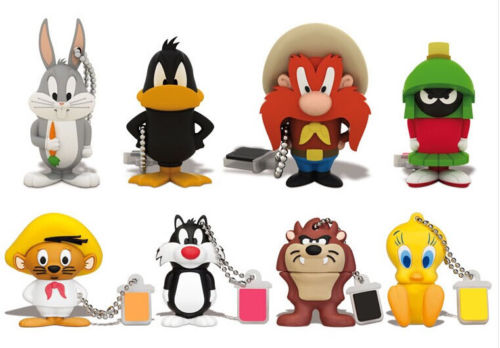 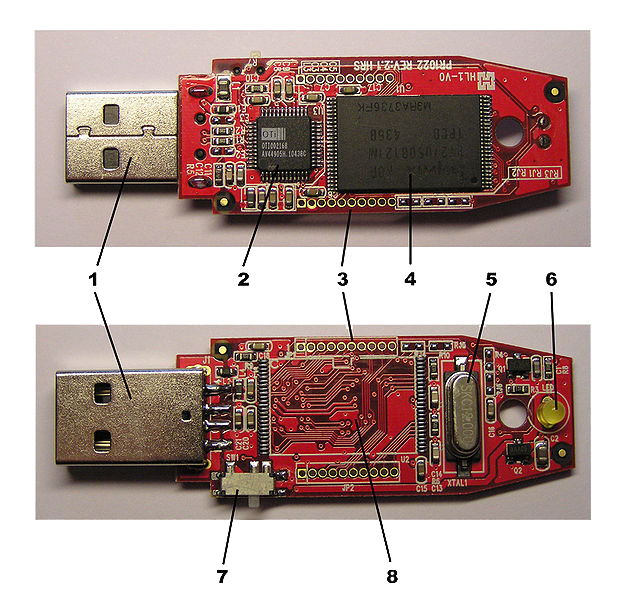 1.USB-csatlakozó
2. USB-vezérlőmodul
3. Ellenőrző pontok
4. Flash-csip
5. Kvarc-oszcillátor
6. LED
7. Írásvédelmi kapcsoló
8. Egy második memóriacsip helye
Fájlrendszere
Felépítése:
Futtathatók rajta hibajavító, adat-helyreállító programok. 
Töredezettség-mentesítés nem szükséges
Tárolással dolgozik, így az adatok sorrendiségének általában nincs jelentősége.
Kis méretű
Műanyag tokban van
Egy USB-csatlakozóval egybeépített flash memória. 
Tárolási kapacitása 8 MB-tól 1 TB-ig terjed. 
Önálló áramforrásuk van, ha egyéb szolgáltatással rendelkeznek.
A jövő háttértárai
A meglévő eszközök fejlesztése:
Tárkapacitás növelés
Adatelérési idő csökkentés
Új adattárolási technológiák:
Az eddigi technológiák keverése
Atomok segítségével történő adattárolás
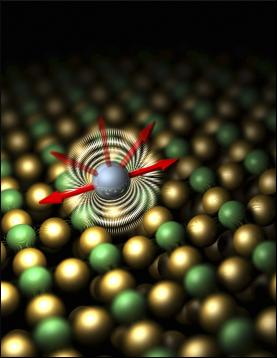 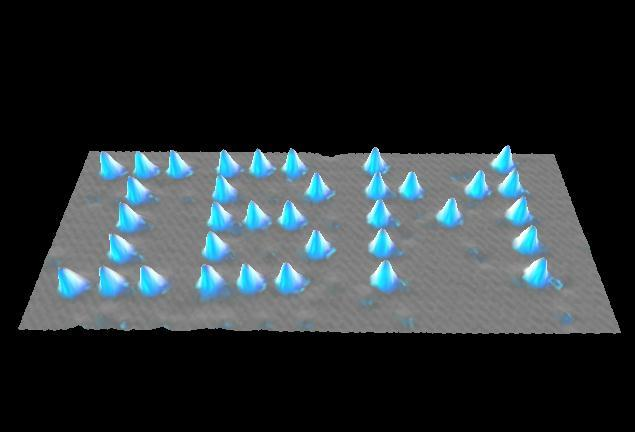 Az IBM cégnév 35 Xenon atom segítségével erős nagyításban
Ismétlő kérdések
Miért van szükség a háttértárakra?

(Mi a HDD, hogy működik, mekkora a kapacitása?)
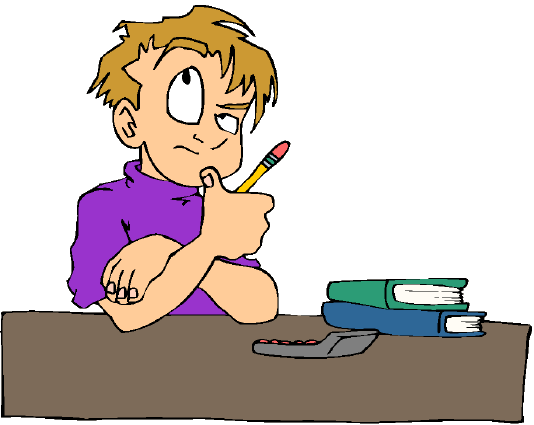 Határozzátok meg mit nevezünk háttértáraknak?

(Egyéni esetleg páros feladat)
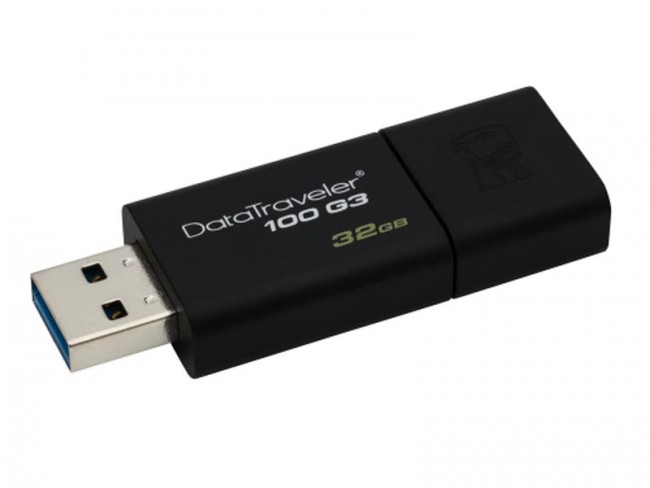 TOTÓ
Források:
http://www.ebay.com/itm/Cute-Cartoon-Animal-USB-2-0-Memory-Stick-Flash-pen-Drive-128MB-8GB-16GB-BQ16-/351620961794?var=&hash=item51de3e1602:m:m_ULLI-VU7aUQOkUyjqcp-g
https://hu.wikipedia.org/wiki/Joseph_Marie_Jacquard
http://erettsegi.org/magneses-hattertarak/
https://hu.wikipedia.org/wiki/Háttértár
https://www.google.hu/search?q=informatika&client=opera&hs=HIG&source=lnms&tbm=isch&sa=X&ved=0ahUKEwjSw9Xpr83KAhVn83IKHSVFDHwQ_AUIBygB&biw=1280&bih=914#tbm=isch&q=informatika+gif
https://www.google.hu/search?q=informatika&client=opera&hs=HIG&source=lnms&tbm=isch&sa=X&ved=0ahUKEwjSw9Xpr83KAhVn83IKHSVFDHwQ_AUIBygB&biw=1280&bih=914#tbm=isch&q=az+els%C5%91+sz%C3%B6v%C3%B6g%C3%A9p
http://www.kislexikon.hu/adathordozo_a.html
http://www.tferi.hu/magneses-adattarolas?start=3


Rajzok: Kis Ádám
További képek: Saját képek
Köszönöm a figyelmet és az együttműködést!
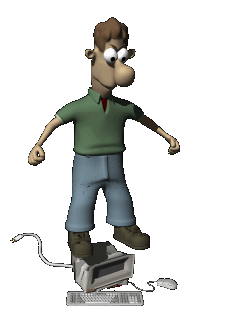 Jövő héten számonkérés! 